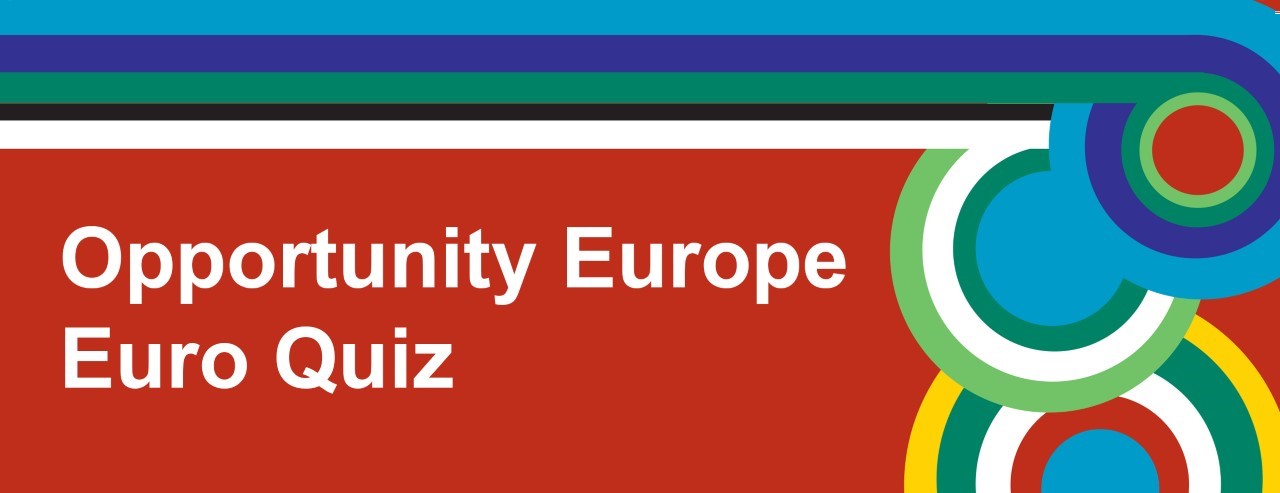 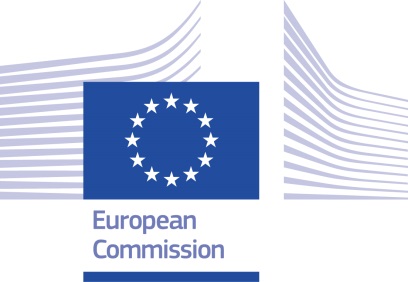 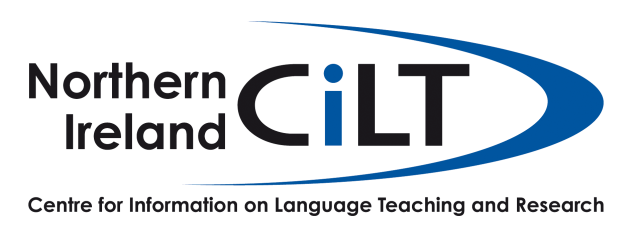 Round 1
Geography
1.  In which EU member state would you find the Black Forest?
Romania
Poland
Germany
2.	Name the sea which lies between the east coast of Italy and Croatia?
The Mediterranean Sea
The Tyrrhenian Sea
The Adriatic Sea
3. 	Vienna is the capital of Austria, butwhat is the country's second city?
Graz
Linz
Salzburg
4.  Liechtenstein is situated in the heart of Europe. What type of state is it?
Kingdom
Principality
Republic
5.  The Hungarian capital, Budapest, is split into two parts by which river?
The Danube
The Rhine
The Elbe
6.  What is the name of the high speedtrain service from London to Paris                   and beyond?
Eurotrain
Eurospeed
Eurostar
7.   Guadeloupe and Martinique, in the Caribbean, are overseas territories of which EU member state?
Spain
France
United Kingdom
8.   Carrauntoohil is the highest mountain                     in Ireland.  In which county would              you find it?
Cork
Tipperary
Kerry
Round 2
Music
1.  Name the 2017 Portuguese winner of the Eurovision Song Contest?https://www.youtube.com/watch?v=Qotooj7ODCM
Kristian Kostov
SunStroke Project
Salvador Sobral
2.  Which EU member state does this                       artist originate from?https://www.youtube.com/watch?v=XDBJVgIVPcs
Sweden
France
Belgium
3.  Name this artist from the United     	Kingdom?https://www.youtube.com/watch?v=s-xd3NuWQI0
The Kooks
The Fratellis
Paolo Nutini
4.  Which EU member state is this DJ from?https://www.youtube.com/watch?v=ginBV6aeVlc
Denmark
Sweden
Netherlands
5.  Which EU member State is this formerEurovision Song Contest winning artist from?https://www.youtube.com/watch?v=5sGOwFVUU0I
Austria
Czech Republic
Sweden
6.  Which European state does this 80’s band come from?https://www.youtube.com/watch?v=djV11Xbc914
UK
Norway      	
Denmark
7.  Name this famous French DJ?https://www.youtube.com/watch?v=94Rq2TX0wj4
Martin Garrix
Martin Jensen
Martin Solveig
8.  This song is by the singer/songwriter Gotye. Where was he born?https://www.youtube.com/watch?v=8UVNT4wvIGY
France
Belgium		
Netherlands
Round 3
Daily Life and Culture
1.  What do Socrates and Leonardo da   Vinci have in common?
A.  	The Socratic problem 
  B.   	EU learning programmes are                	named after them   C.     Leonardo da Vinci was one of 	             	Socrates' students
2.   France has recently elected a new President.  What is his name?
Henri Macron
Emmanuel Macron
Pierre Macron
3.  If you can see the 'Reichstag' from yourhotel window, which German city are you in?
Berlin		
Munich
Frankfurt
4.  What is the national sport of Lithuania?
Golf
Basketball
Cricket
5.  What currency is used in Denmark?
The Euro
The Dollar
The Krone
6.  The artist Vincent Van Gogh has amuseum named after him in which Dutch city?
Rotterdam
Amsterdam		
The Hague
7.    What day was proclaimed 'European Day of Languages' by the Council of Europe?
23rd September
26th September
29th September
8.  What is the name of the National Parliament of Ireland?
The Taoiseach
The Liffey
The Oireachtas
Round 4
Food and Drink
1.  From which EU member state does this dish originate?
France  
Spain           
Belgium
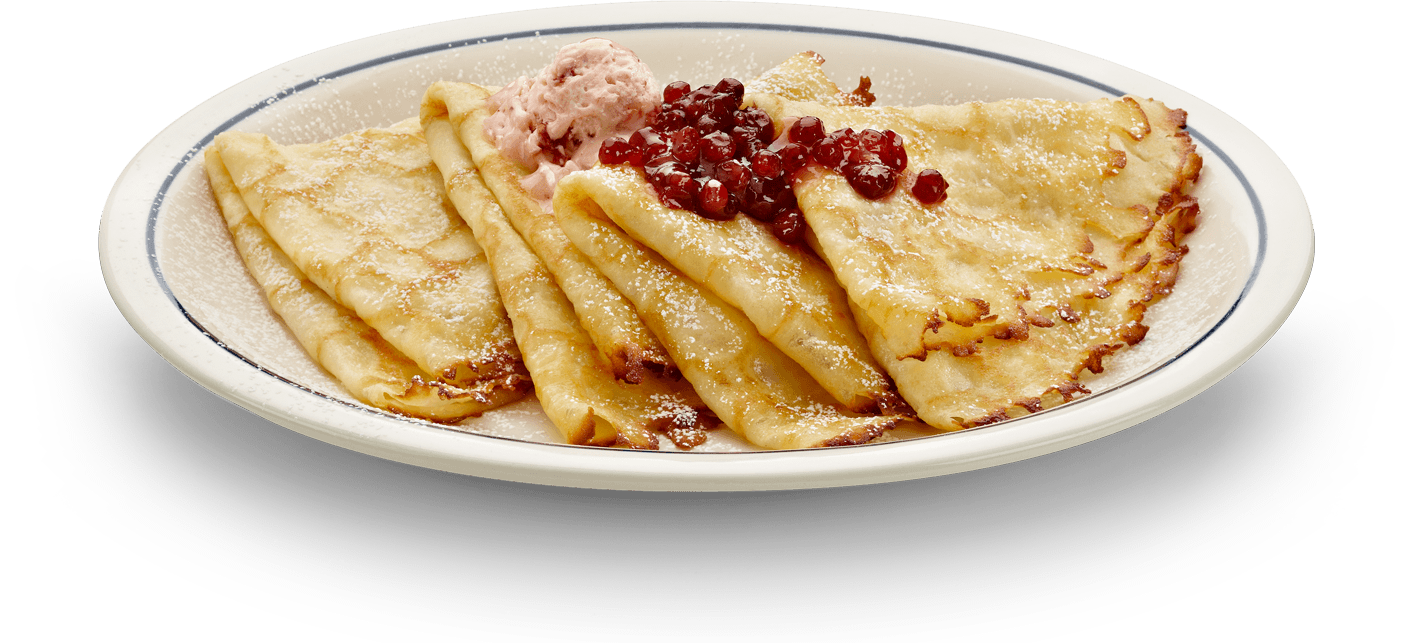 2.  Where does this dish originate from?
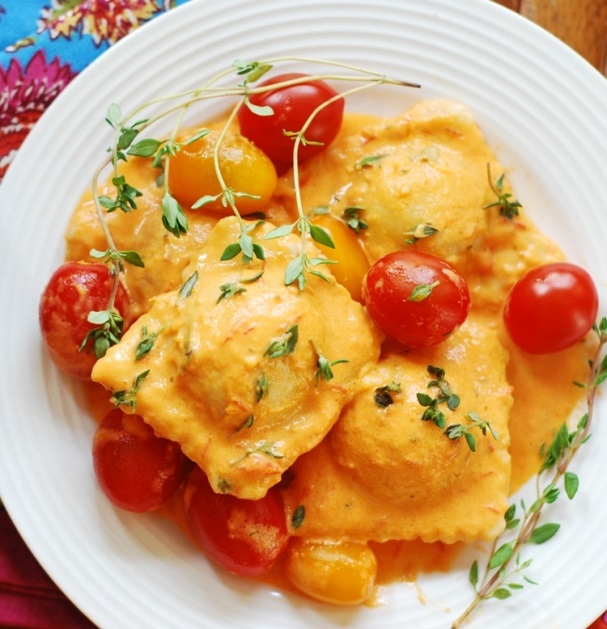 Portugal
Spain
Italy
3.  In which EU member state might you find these?
Latvia              
Belgium
Luxembourg
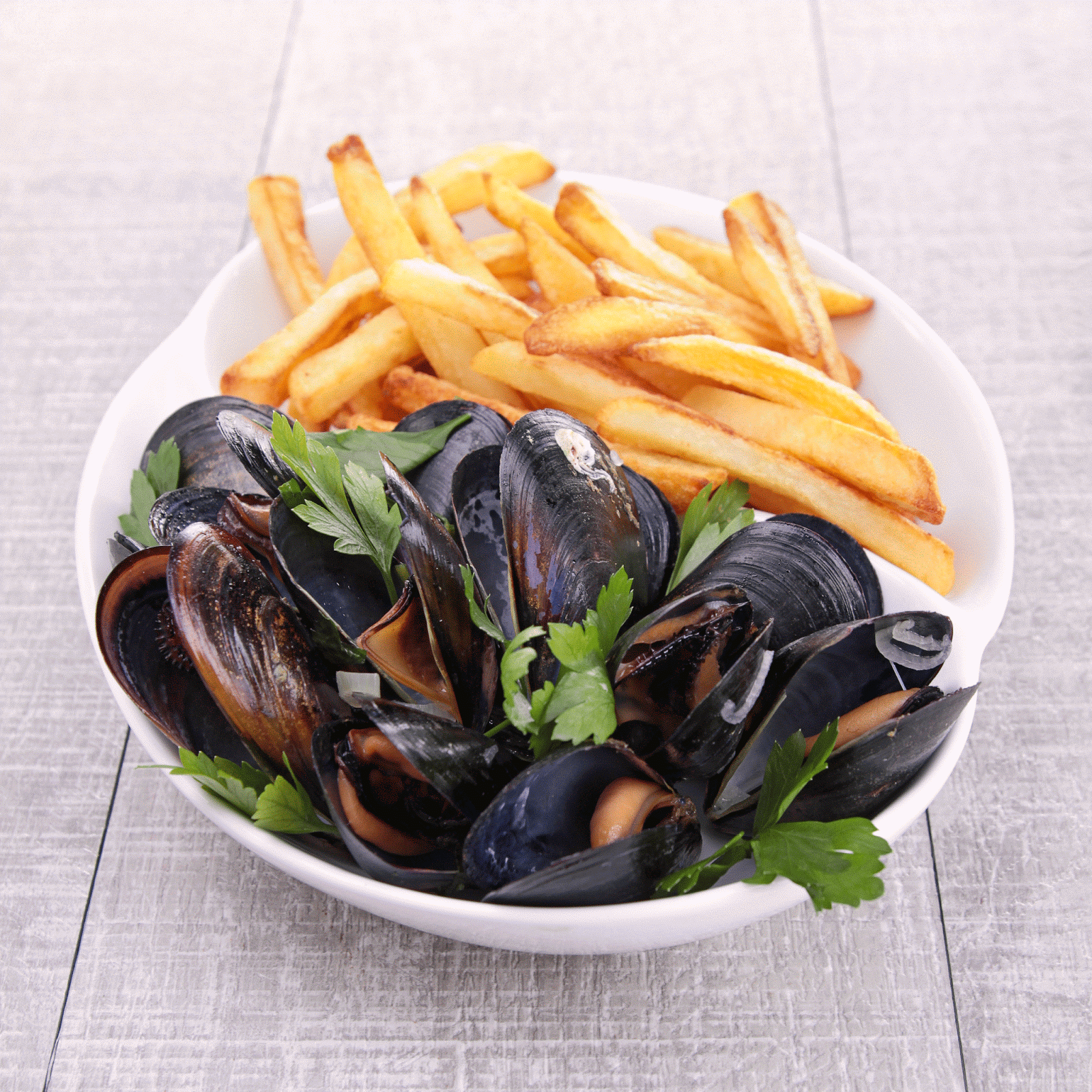 4.  In which country is this dish very popular?
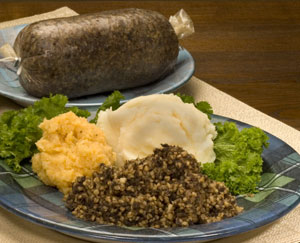 England
Wales
Scotland
5.  From which EU member state did potatoes arrive in Ireland?
Poland
Spain
Portugal
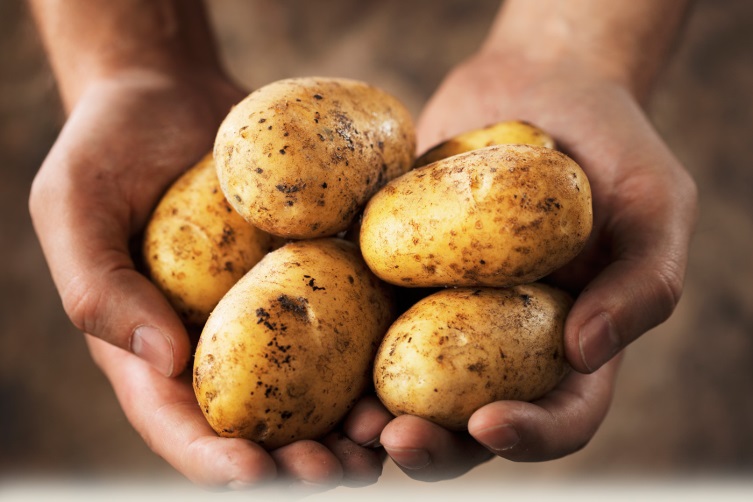 6.  This cheese comes from which EU member state?
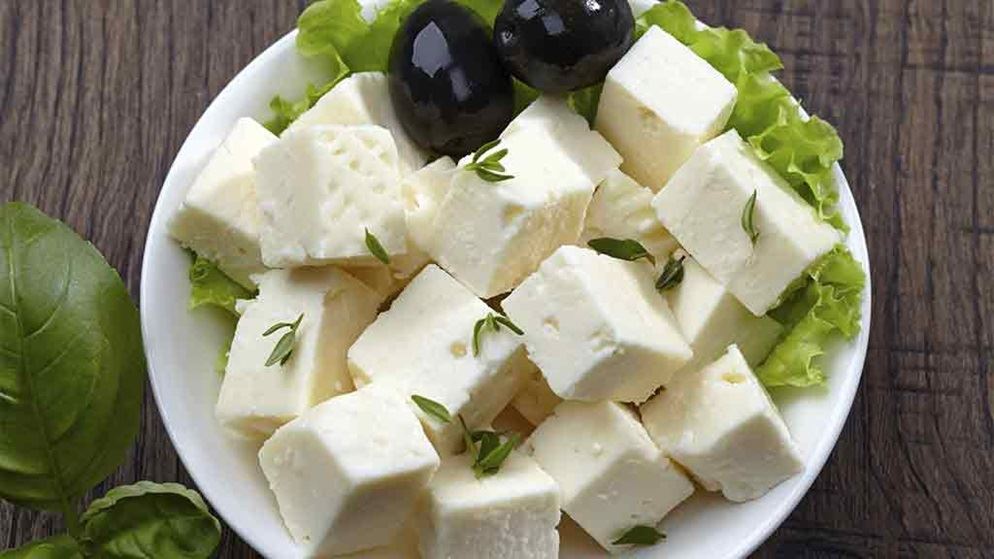 Portugal
France
Greece
7. 	In which EU member state would you find this popular dish?
Latvia
Germany
Italy
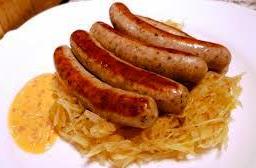 8.  This sweet drink served cold is popular in which EU member state?
France
United Kingdom
Spain
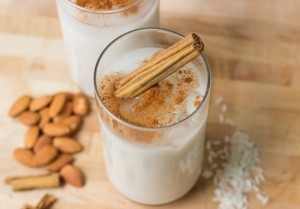 Round 5
Languages
1.  How many official languages does the EU have?
23
24
25
2.   Which EU country is known as 'Suomi' in its own language?
Sweden
Cyprus
Finland
3.  If you hurt your 'rodilla' on holiday in Spain, what part of your body is sore?
Wrist
Shin
Knee
4.  What are the official 'working languages‘ of the EU?
French, English and Spanish
French, English and German
English, German and Spanish
5.  What language would you speak if you lived in Riga?
Latvian
Estonian
Polish
6. 	The slogan 'parce que je le vaux bien' in France advertises what brand of products?
Sephora
L'Oréal
Rimmel
7. 	You see 'Baile  Átha Cliath' on a vehicle number plate. Which county in Ireland is the vehicle from?
Donegal
Dublin
Waterford
8.  Which of these language groups is 		not European?
Germanic
Semitic
Romance
Round 6
Faces and Places
1.   In which European city would you find                             	this famous landmark?
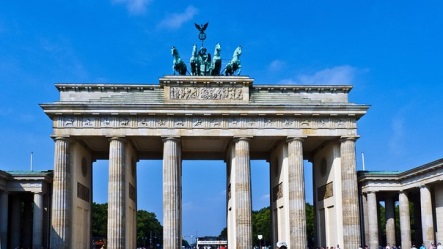 A.    Paris
Berlin
Madrid
2.  Who was this famous European artist?
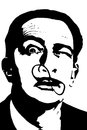 Rembrandt
Vincent Van Gogh
Salvador Dali
3.  Who is this famous French footballer?
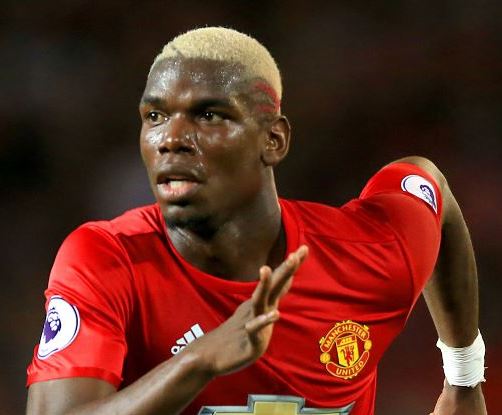 A.  Patrice Evra
	B.  Thierry Henry
	C.  Paul Pogba
[Speaker Notes: played for Juventus before joining Manchester United]
4.  Who is this EU President?
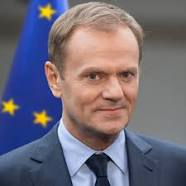 A. Donald Tusk
	B. Jean-Claude Juncker  
	C. Antonio Tajani
5.  In which European city would you find 	 	this Parliament building?
A.	Hamburg
     B.	Edinburgh
     C.	Lisbon
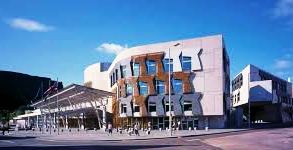 6. 	In which Spanish city would you                                      	find this famous park?
A.   Madrid
	B.   Barcelona
	C.   Seville
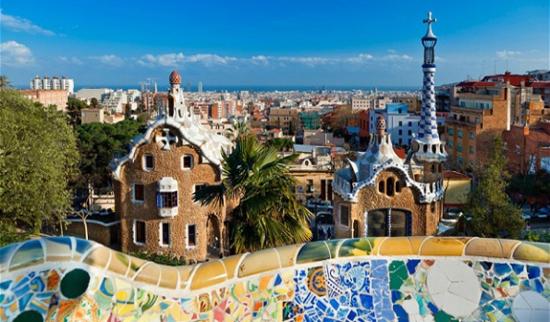 7.  Who is this famous German composer?
A.   Ludwig Van Beethoven
	 B.   Johann Sebastian Bach 
	 C.   Richard Wagner
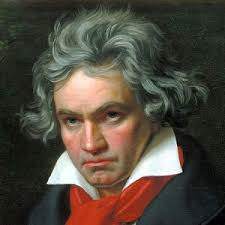 8.  Who is this well known Irish actor?
A.   Colin Morgan
	 B.   Colin Farrell
	 C.   Colin Firth
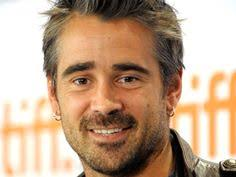 TIE BREAK QUESTIONS
Which of the following EU countries does NOT use the euro as its official currency?
A.  	Estonia
B. 	Latvia
C.  	Poland
What country does this flag belong to?
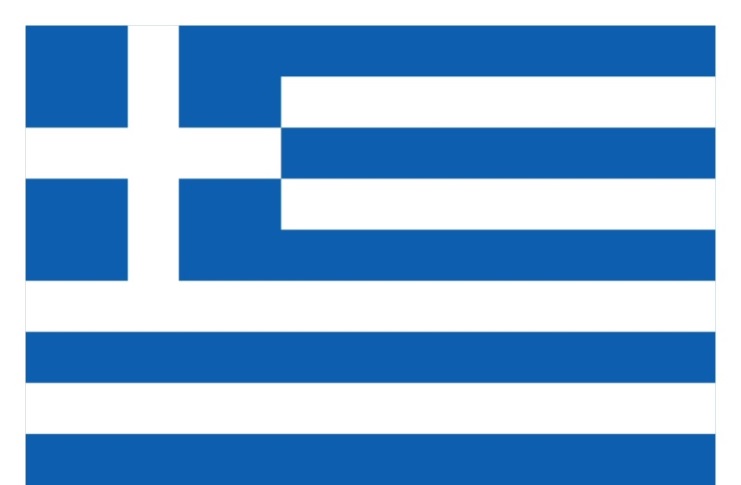 Malta
Greece
Sweden
Which two countries are the largest andthe smallest within the EU?
A.  France and Malta
	B.  Germany and Luxembourg
	C.  France and Cyprus
In which year were Euro banknotes  	officially launched?
1998
2002
2004